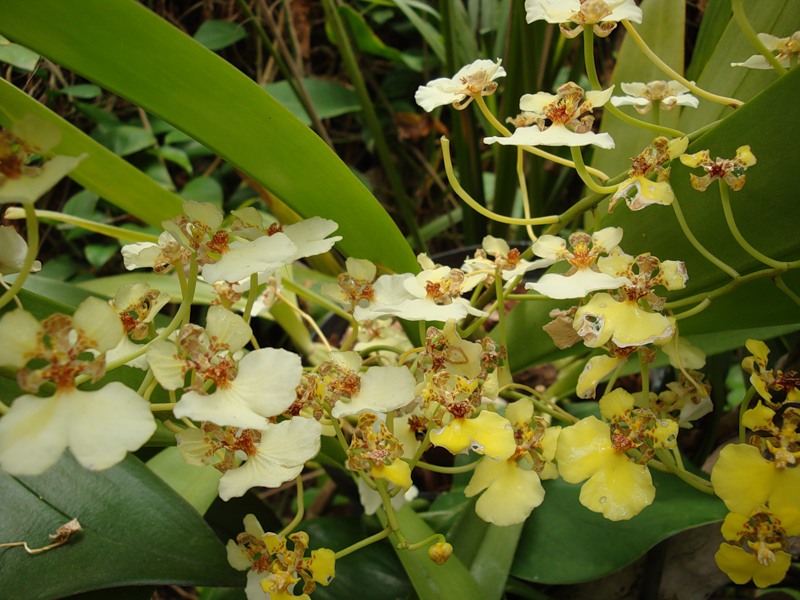 Растения - путешественники
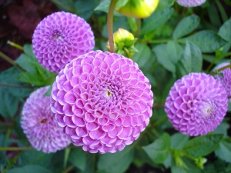 георгин
(родина  Южная Америка)
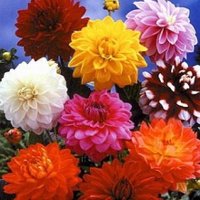 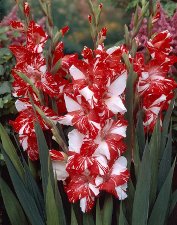 гладиолус
латинское gladius – меч, шпага
(родина  Южная Африка)
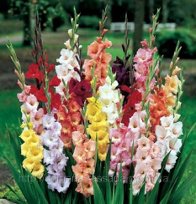 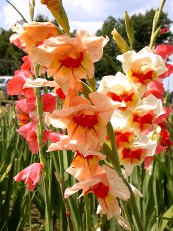 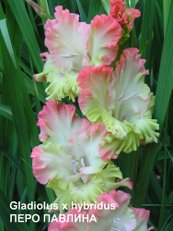 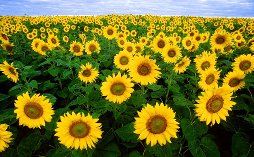 подсолнечник
(родина  Южная Америка)
Цветок Солнца
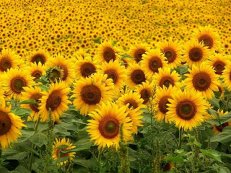 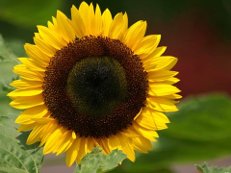 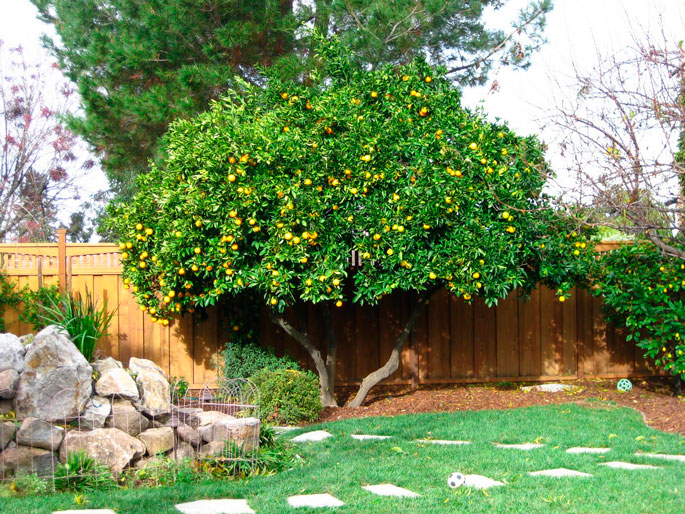 апельсин
(родина  Голландия)
По-голландски аппель – «яблоко», Сина – «Китай».
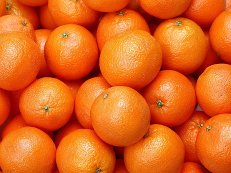 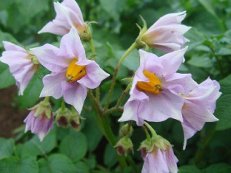 картофель
Тартуфоло – чёртово яблоко
(родина  Южная Америка)
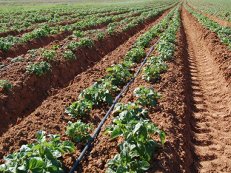 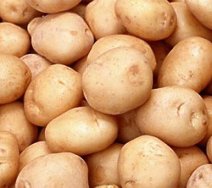 огурец
«аорос» (неспелый, несозревший)
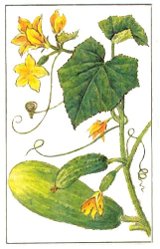 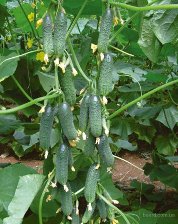 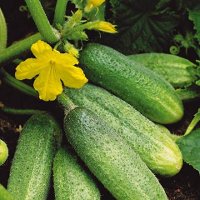 помидор
«помидор» означает «золотое яблоко»
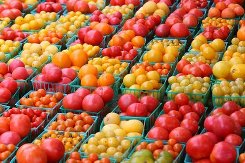 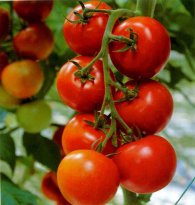 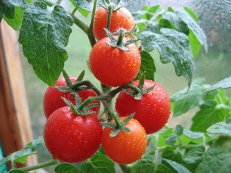 подорожник
(от греческого «космополитес» – гражданин мира)
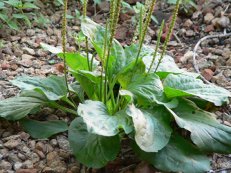 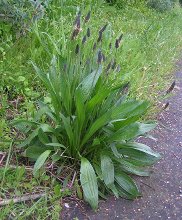 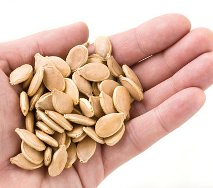 тыква
родина тыквы – Северная Америка.
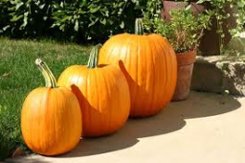 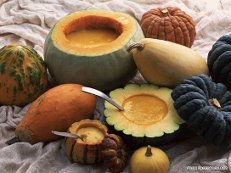